Full Stack CICD of Kubernetes Microservices using DevOps and IaC
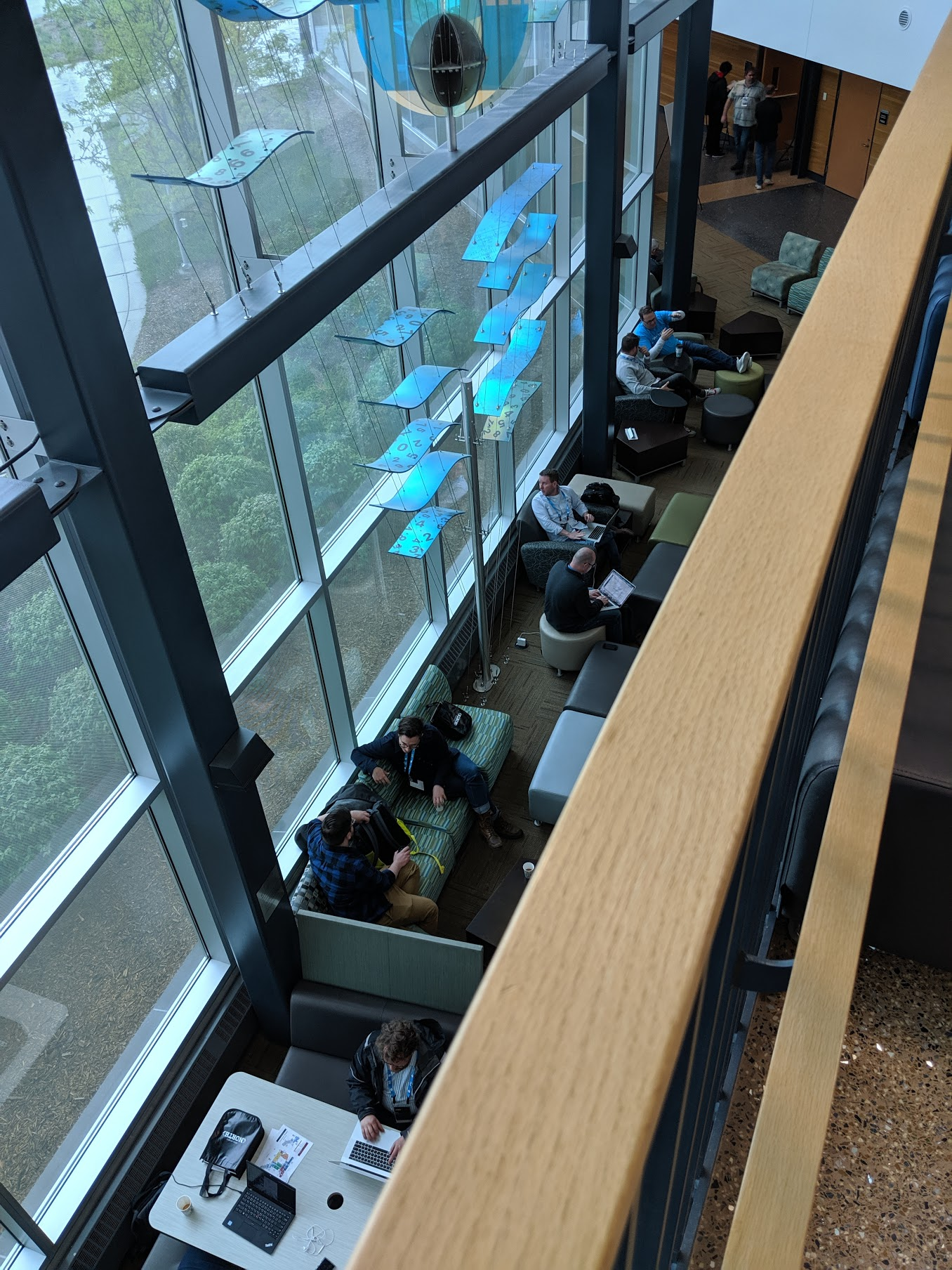 Isaac Johnson @Medtronic
About Me
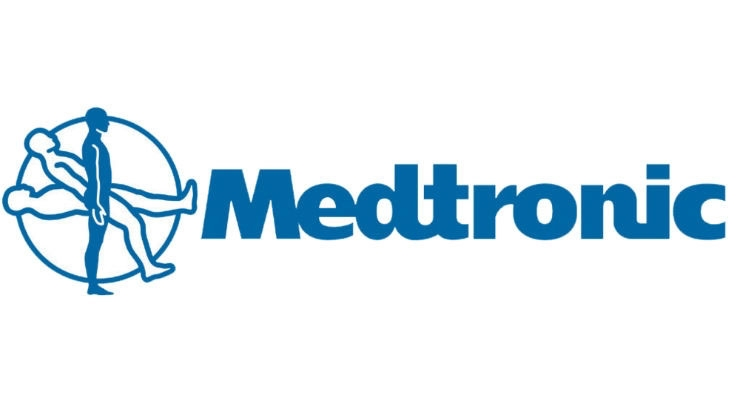 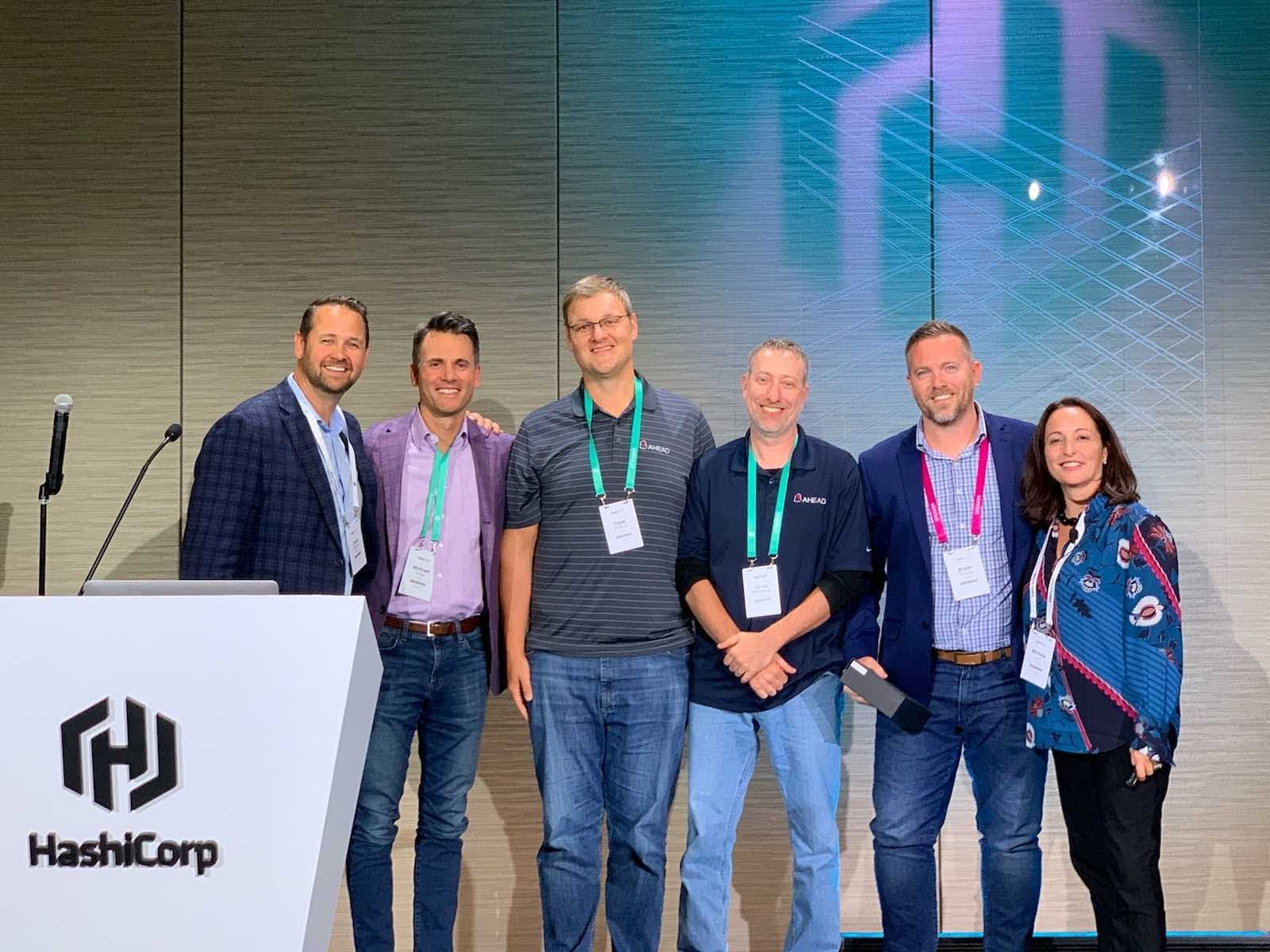 Originally from Minnesota
San Diego 2010-2017.
Family guy who really misses movies at the Alamo Drafthouse
Enjoys camping, fishing and being outdoors
Death Wish Coffee and insanely spicy foods
In free time, creates courses for WhizLabs on DevOps
Started Career at Control Data
Principal SW Engineer at Medtronic
however, I’m Cloud Solutions Architect at heart
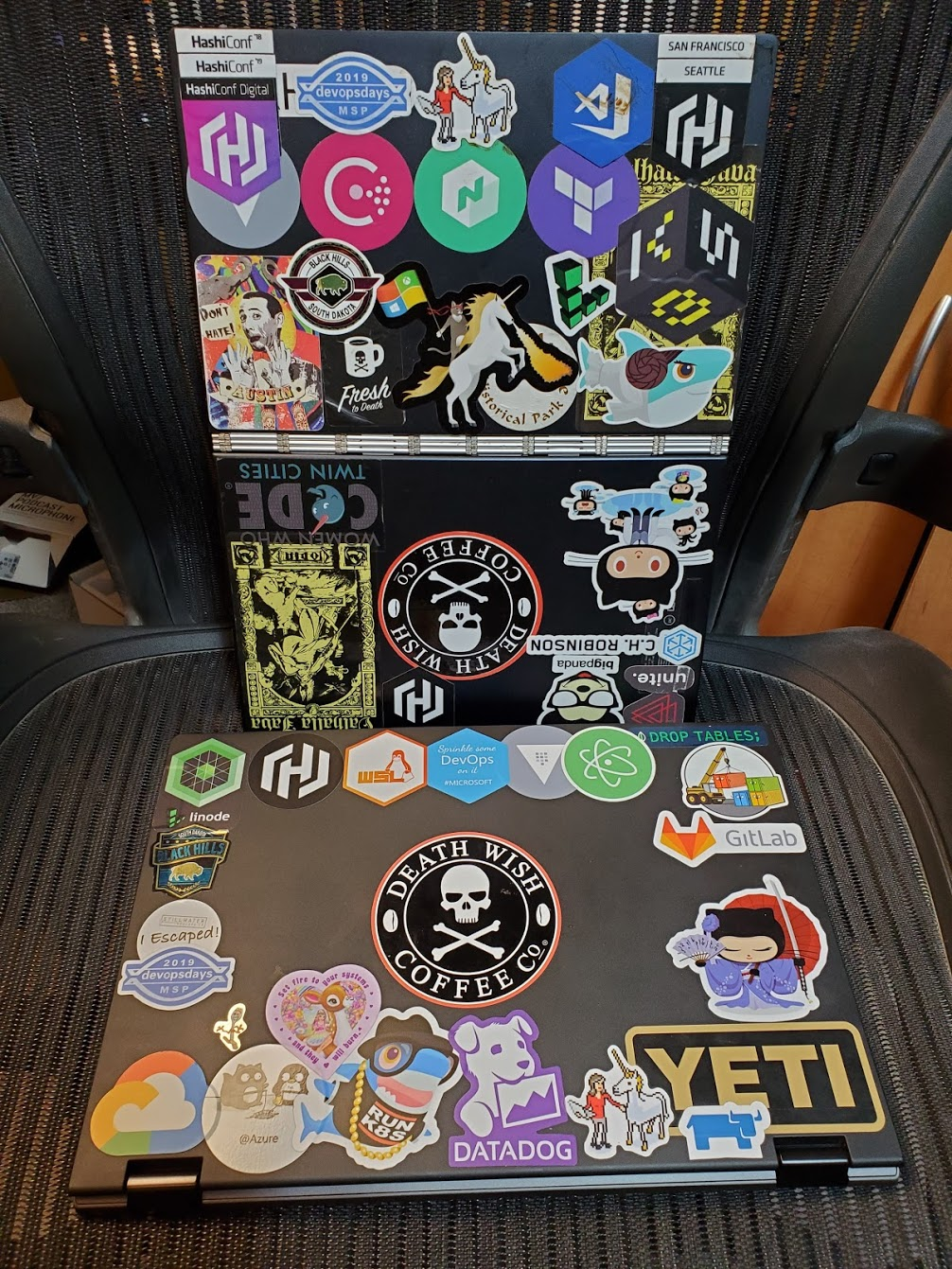 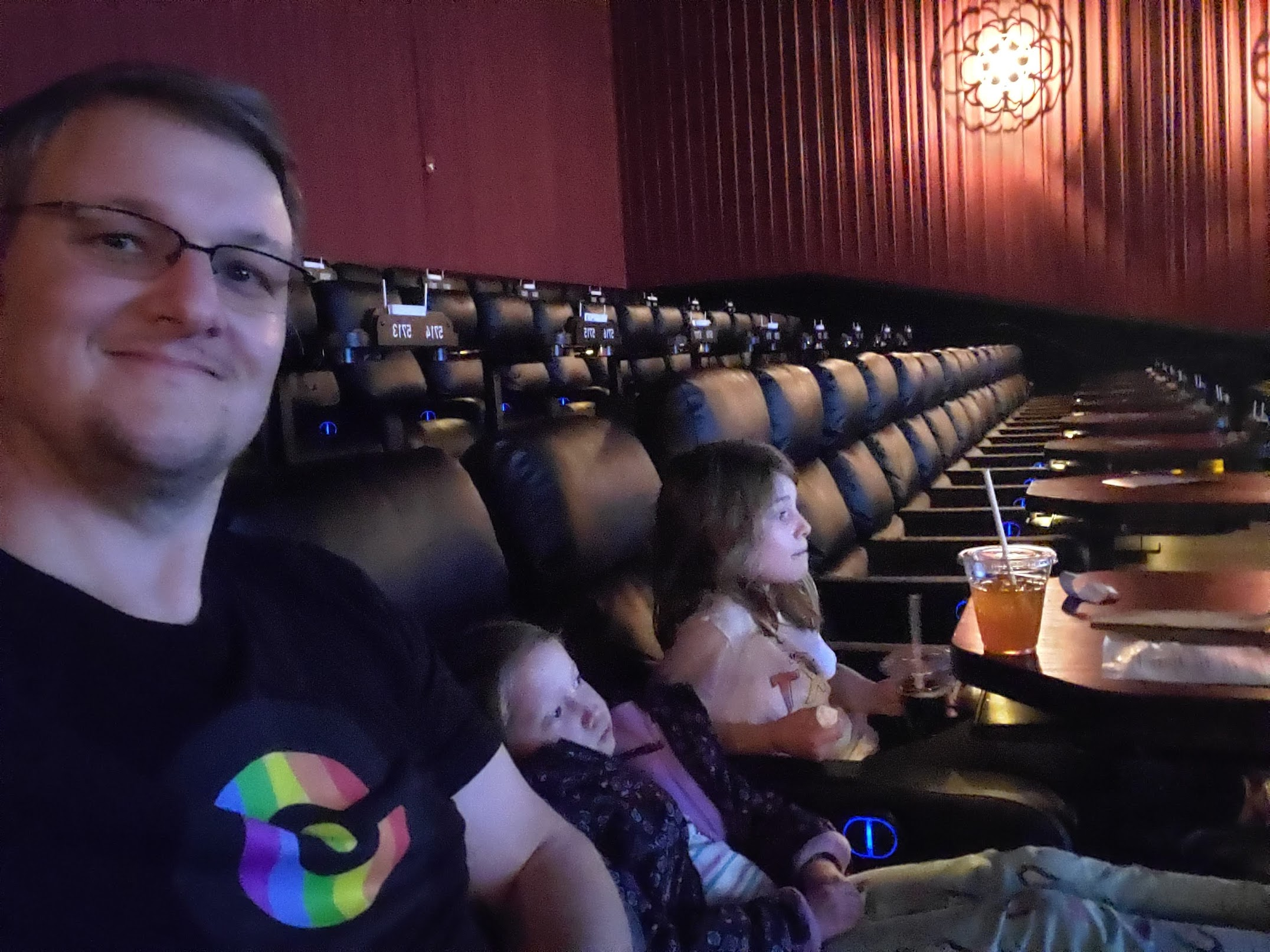 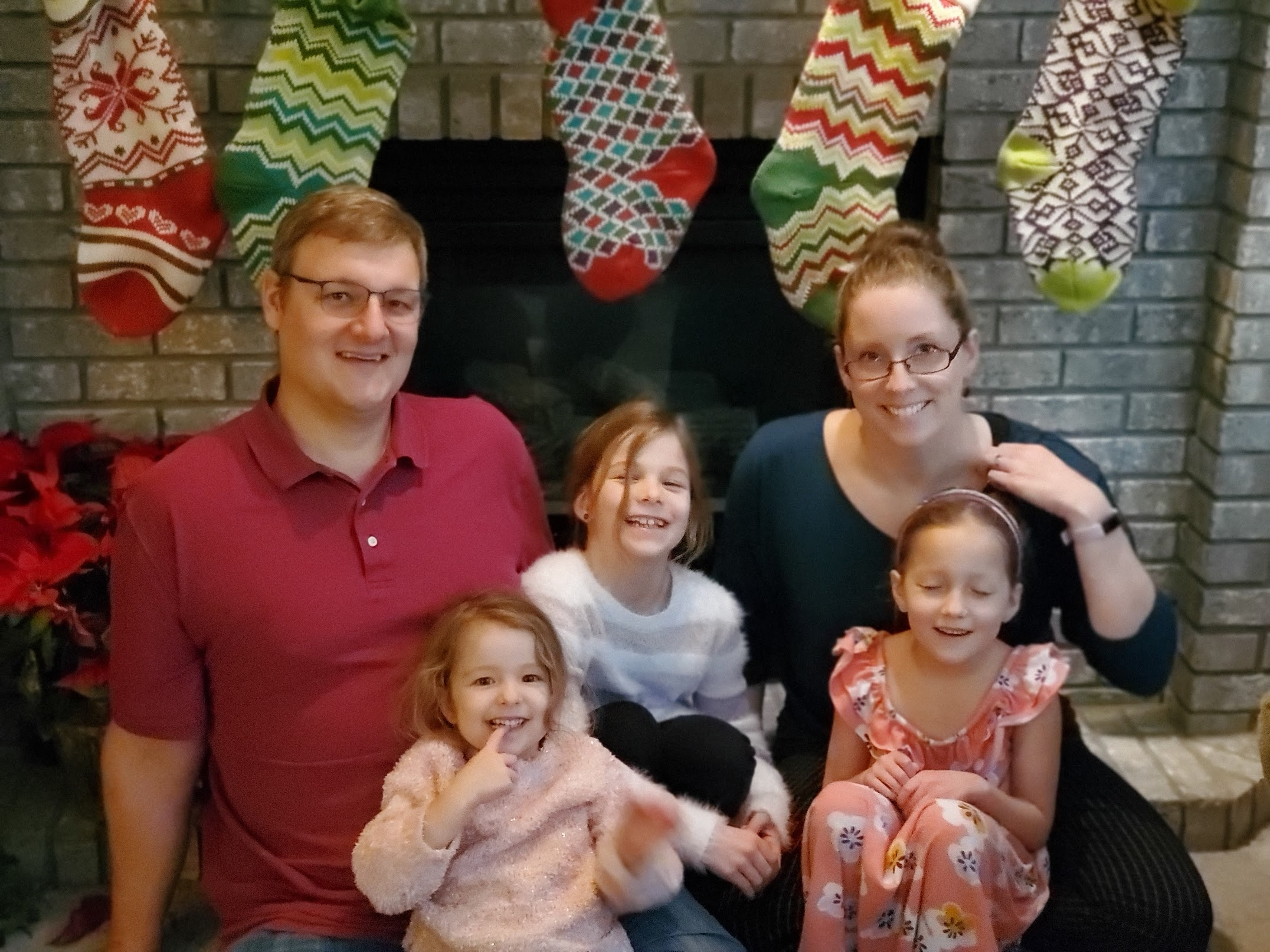 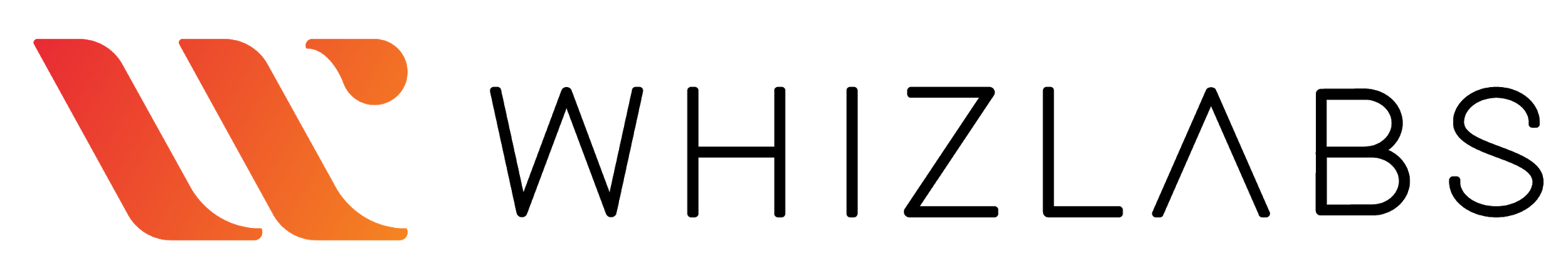 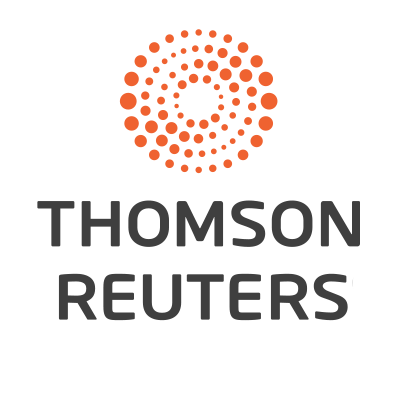 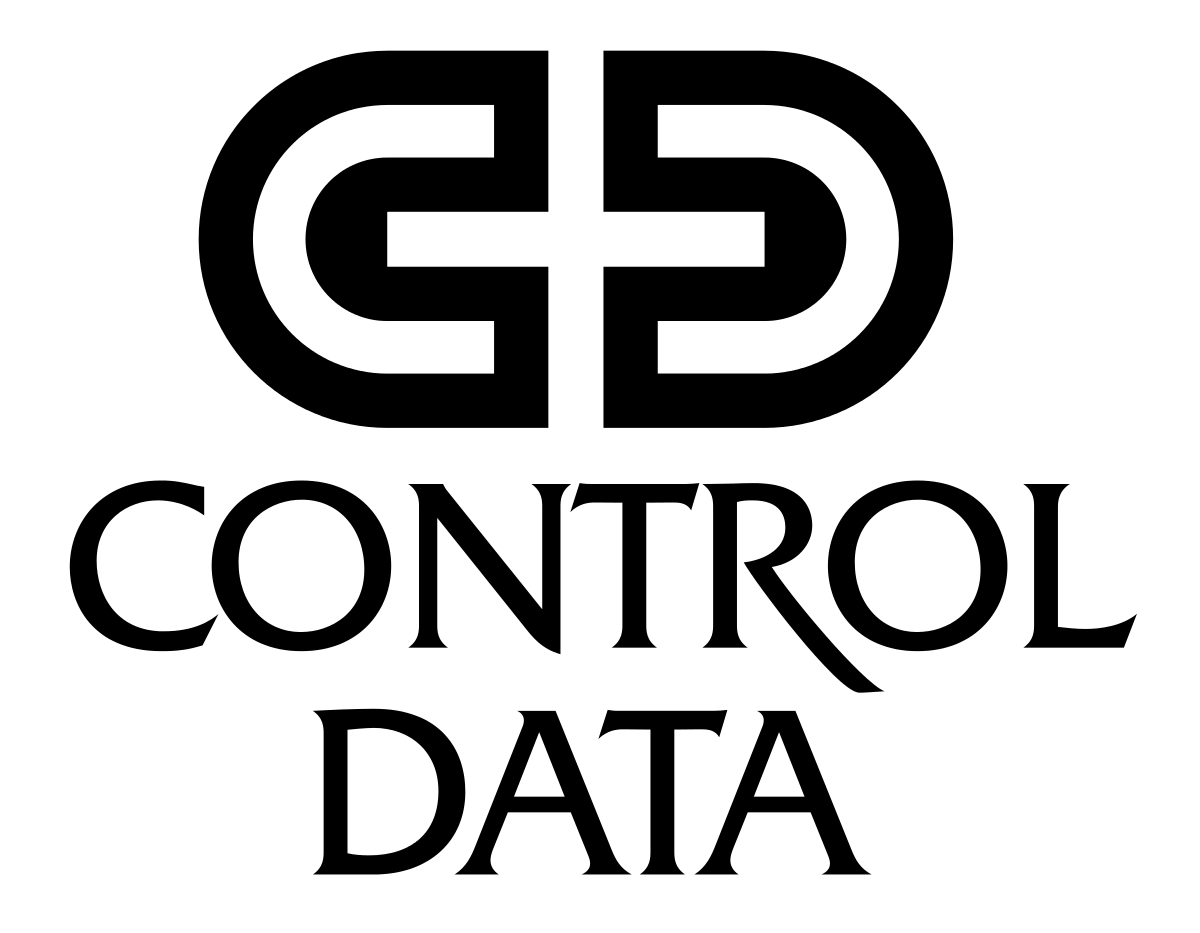 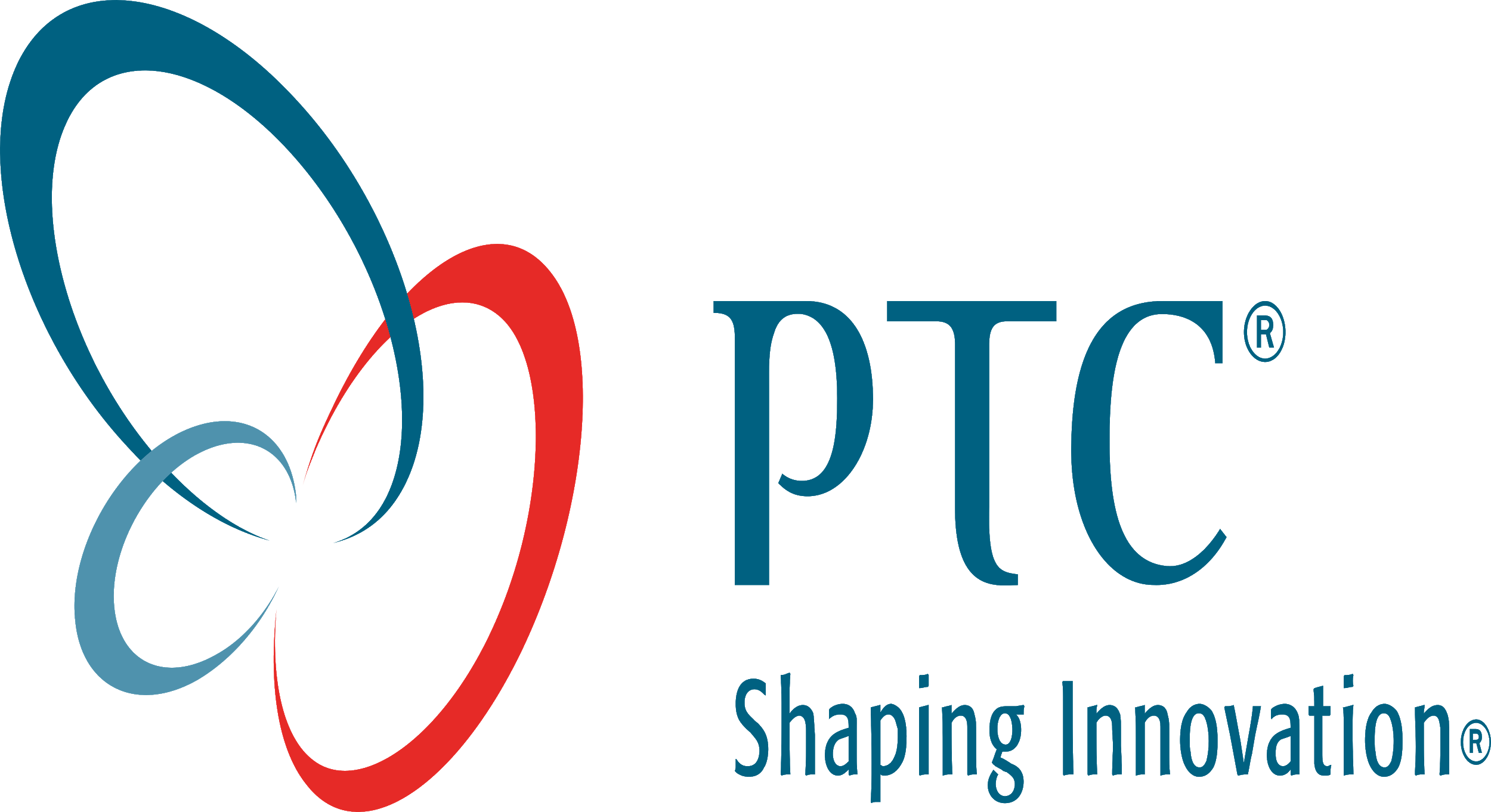 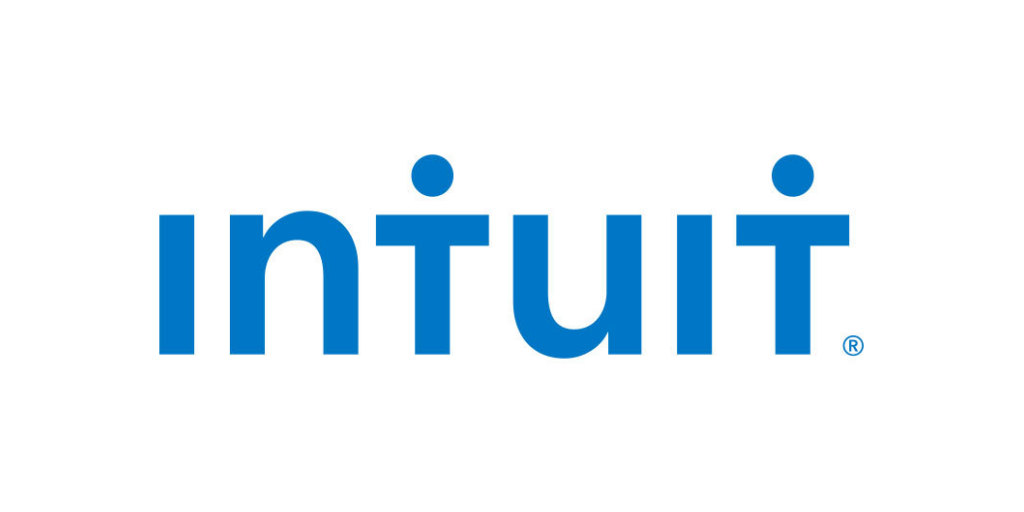 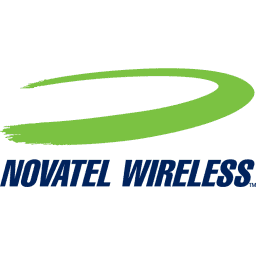 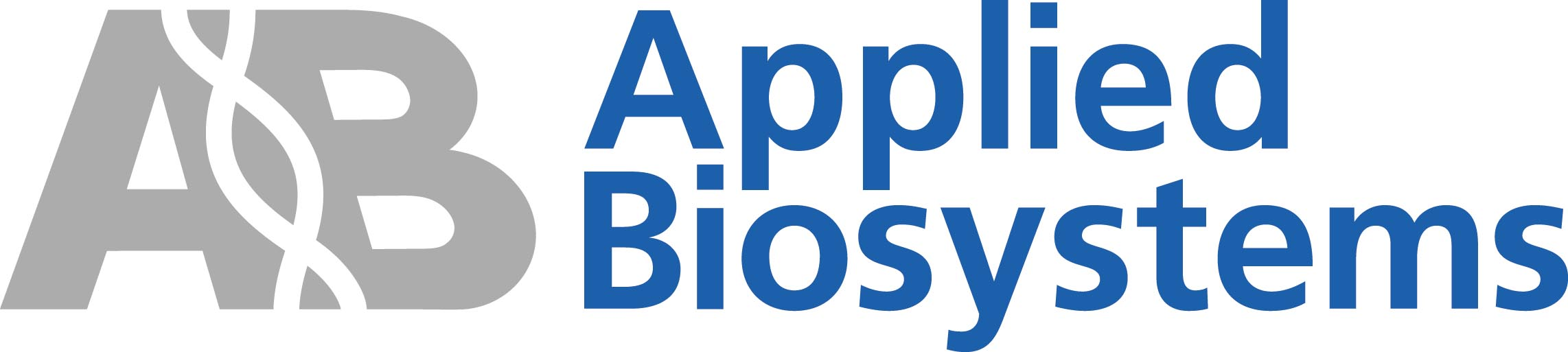 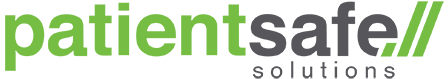 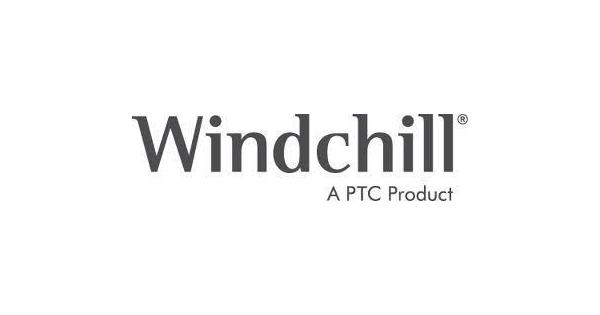 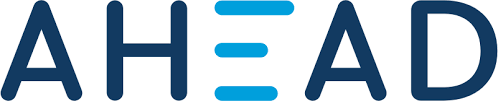 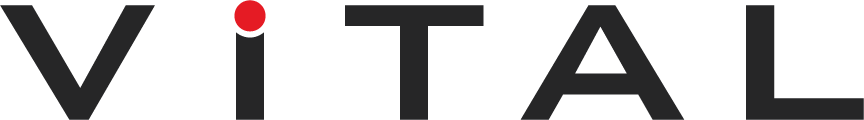 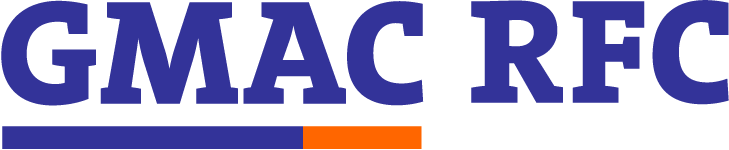 Disclaimer
The views and opinions expressed in this Open Source North talk are those of the authors (Isaac Johnson) and do not necessarily reflect the official policy or position of his employer, family, friends, denomination, country, place of origin, government, or pretty much anyone else. Any content provided by Isaac Johnson are of his opinion and are not intended to malign any religion, ethnic group, club, organization, company, individual or anyone or anything.  These opinions are not that of Medtronic.  In fact, chances are they are well intentioned but likely flawed in some fashion by years of high test coffee consumption and EDM piped through headphones at ridiculous decibels.
Problem Statement
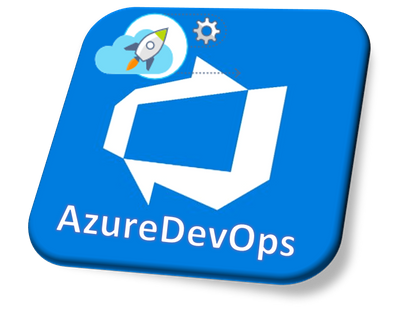 We need to create a full containerized microservice platform using Kubernetes. 
We need to use Azure DevOps but prefer to leverage Open Source solutions.
We need to document all that we do (so that we may scale)

We want corn fields, not flower boxes (for my Vegan friends)
We will make mistakes: We want to fail fast and alert quickly.
We want to leverage PaaS and SaaS.
Desires                     Requirements
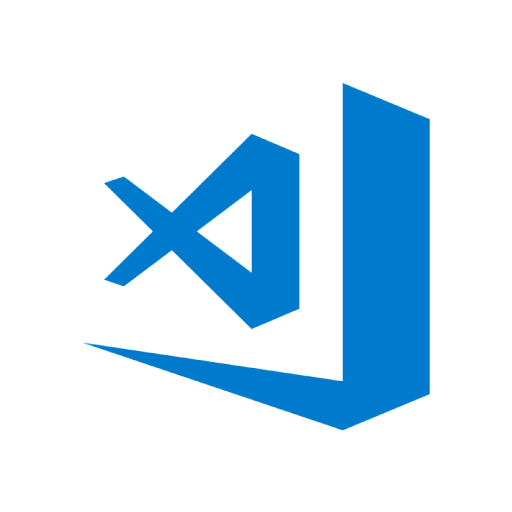 Proposed Solution
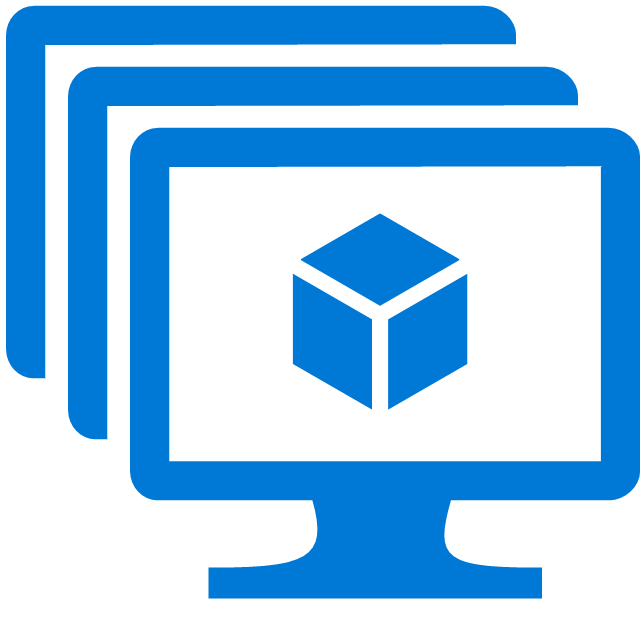 Azure DevOps YAML Pipelines.  
We should treat our build layer with the same review and policy rigor as our running code.
Azure VMSS Agent pools and Azure Pipeline Pools
No special build agents that have been hand altered
Azure Key Vault for Secrets
Leverage via YAML tasks and “Library” for classic pipelines
Azure Kubernetes Service with AAD RBAC
Integrate with existing ID Provider
ACR for Container and Helm storage
Hashi Terraform for IaC layer
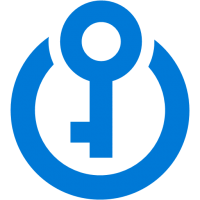 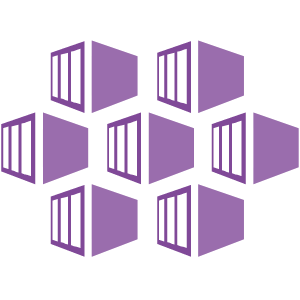 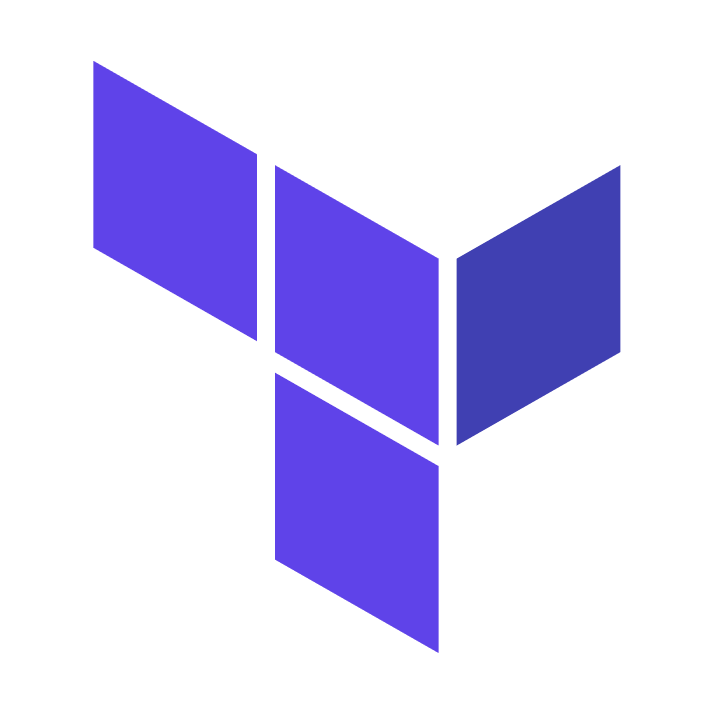 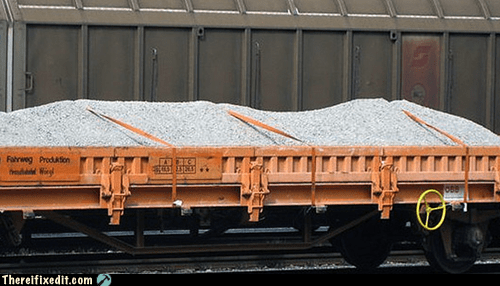 In the beginning...
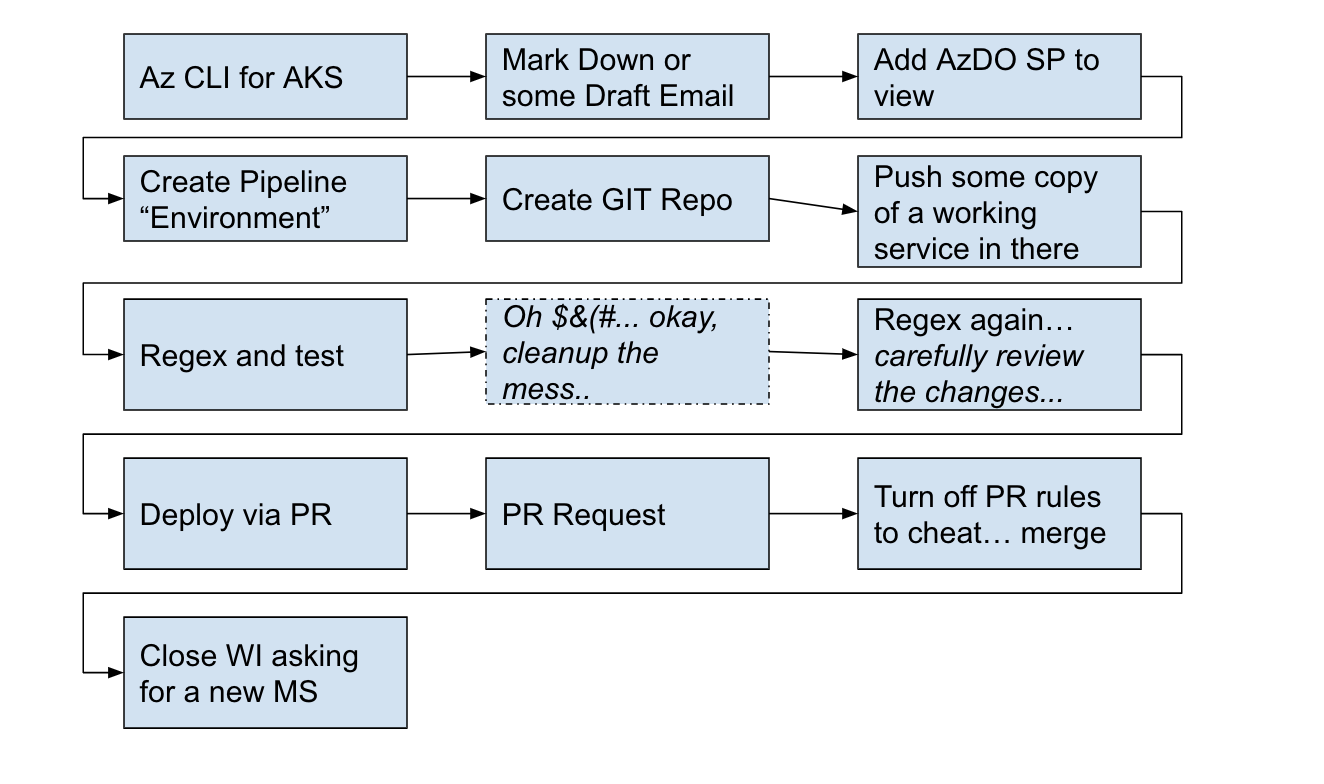 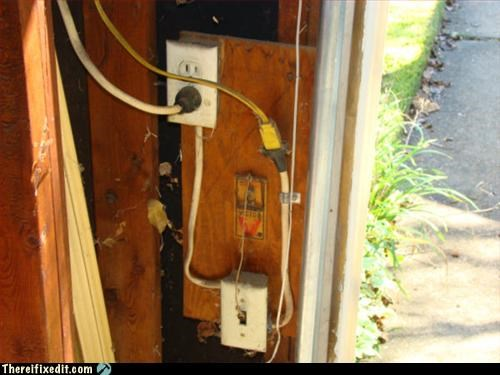 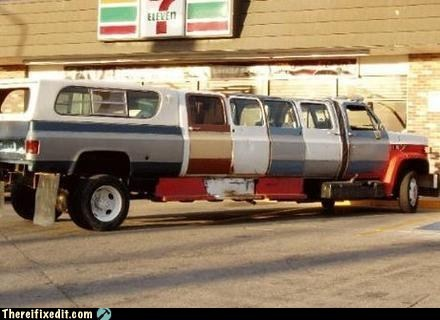 When Automations Fall Down...
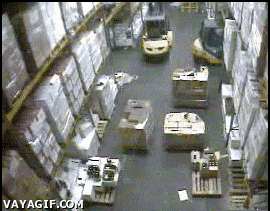 Mistakes…
customer
Mistakes…
customer
Mistakes…
customer
Queue for 1..n
Queue for 1..n
automation
Pipelines running: 1 			10			20
                                          10                               100                                2000
Rethinking things
Semaphore: variable or abstract data type used to control access to a common resource by multiple processes and avoid critical section problems in a concurrent system such as a multitasking operating system
Semaphore
Automation
Templates
Unique
logic
Some WI Driven Automations
Templates: define reusable content, logic, and parameters. Templates function in two ways. You can insert reusable content with a template or you can use a template to control what is allowed in a pipeline
Onboard Users
New Microservice (Repo)
New Sonar Key
WI Query
New YAML Pipeline Onboarding
WI Query
WI Query
WI Query
Semaphore
https://dev.azure.com/OURORG/OurProject/_apps/hub/ms.vss-build-web.ci-designer-hub?pipelineId=1234&branch=wia-processusers
- task: AzureCLI@2
           displayName: 'Azure CLI - wiq OnboardingsToProcess'
           inputs:
             azureSubscription: 'DevOps Environment (f492bf32-ca57-4f93-97a2-8c7bc99ffd48)'
             scriptType: bash
             scriptLocation: inlineScript
             inlineScript: 'az boards query --organization https://dev.azure.com/OURORG/ --id $(myWIQuerID) -o json  | jq ''.[] | .id'' | tr ''\n'' '','' > ids.txt'
           env:
             AZURE_DEVOPS_EXT_PAT: $(DevOpsPAT)
- task: AzureCLI@2
           displayName: 'Azure CLI - Pipeline Semaphore'
           inputs:
             azureSubscription: 'Azure Environment (asdf-asdf-asdf-asdf-asdf)'
             scriptType: bash
             scriptLocation: inlineScript
             inlineScript: 'az pipelines build list --project OurProject --definition-ids 1234 --org https://dev.azure.com/OURORG/ -o table > $(Build.StagingDirectory)/pipelinestate.txt'
           env:
             AZURE_DEVOPS_EXT_PAT: $(DevOpsPAT)
A WI Query into just a string of CSV
Check the states of running instances of this pipeline
Take IDs from our WI Query as a CSV and make an AzDO Var
Setting up CSV/IDs
- bash: |
             #!/bin/bash
             set +x
             # take comma sep list and set a var (remove trailing comma if there)
             echo "##vso[task.setvariable variable=WISTOPROCESS]"`cat ids.txt | sed 's/,$//'` > t.o
             set -x
             cat t.o
           displayName: 'Set WISTOPROCESS'
         - bash: |
            set +x

            export IFS=","
            read -a strarr <<< "$(WISTOPROCESS)"

            # Print each value of the array by using the loop
            export tval="{"

            for val in "${strarr[@]}";
            do
              export tval="${tval}'process$val':{'wi':'$val'}, "
            done
Turn a CSV string  into JSON block:processXX{wi:XX}
if [[ "$(WISTOPROCESS)" == "" ]]; then 
               echo "##vso[task.setvariable variable=mywis;isOutput=true]{}" > ./t.o
            else
               echo "##vso[task.setvariable variable=mywis;isOutput=true]$tval" | sed 's/..$/}/' > ./t.o
            fi

            # regardless of above, if we detect another queued "notStarted" or "inProgress" job, just die.. don't double process
            # this way if an existing job is taking a while, we just bail out on subsequent builds (gracefully)
            export tVarNS="`cat $(Build.StagingDirectory)/pipelinestate.txt | grep -v $(Build.BuildID) | grep notStarted | head -n1 | tr -d '\n'`"
            export tVarIP="`cat $(Build.StagingDirectory)/pipelinestate.txt | grep -v $(Build.BuildID) | grep inProgress | head -n1 | tr -d '\n'`"

            if [[ "$tVarNS" == "" ]]; then
                echo "No one else is NotStarted"
            else
                echo "##vso[task.setvariable variable=mywis;isOutput=true]{}" > ./t.o
            fi
            if [[ "$tVarIP" == "" ]]; then
                echo "No one else is InProgress"
            else
              echo "##vso[task.setvariable variable=mywis;isOutput=true]{}" > ./t.o
            fi

            set -x
            cat ./t.o
Using Semaphore
Null JSON on empty set
Matrix on JSON (0..n)
- job: runner
       dependsOn: parse_work_item
       strategy:
         matrix: $[ dependencies.parse_work_item.outputs['mtrx.mywis']]
Any other running or queued pipeline, then empty this one (make it a no-op)
A typical IaC Repo
OurProjectAKS
configure/
istio/
010-cluster-roles.yaml
020-companyspecific.yaml
030-azdoagents.yaml
040-aad-groups.yaml
050-nginx-ingress.yaml
docs/
SETUP.md
pubs/
RequestAccess.md
apiVersion: rbac.authorization.k8s.io/v1
kind: ClusterRoleBinding
metadata:
 name: company-cluster-admins
roleRef:
 apiGroup: rbac.authorization.k8s.io
 kind: ClusterRole
 name: company-team-cluster-admin
subjects:
- apiGroup: rbac.authorization.k8s.io
 kind: Group
 # DL SomeTeam : dl.someteam@company.com
 name: "asdfasdf-asdf-asdf-asdf-asdfasdfasdf"
examples/
my-cluster-admin.yaml
terraform/
main.tf
output.tf
variables.tf
README.md
azure-pipelines.yaml
Documentation vs Publications
Docs:
Runbooks
How-to’s
Legacy one-offs
Notes on Infra setup
Team Meetings
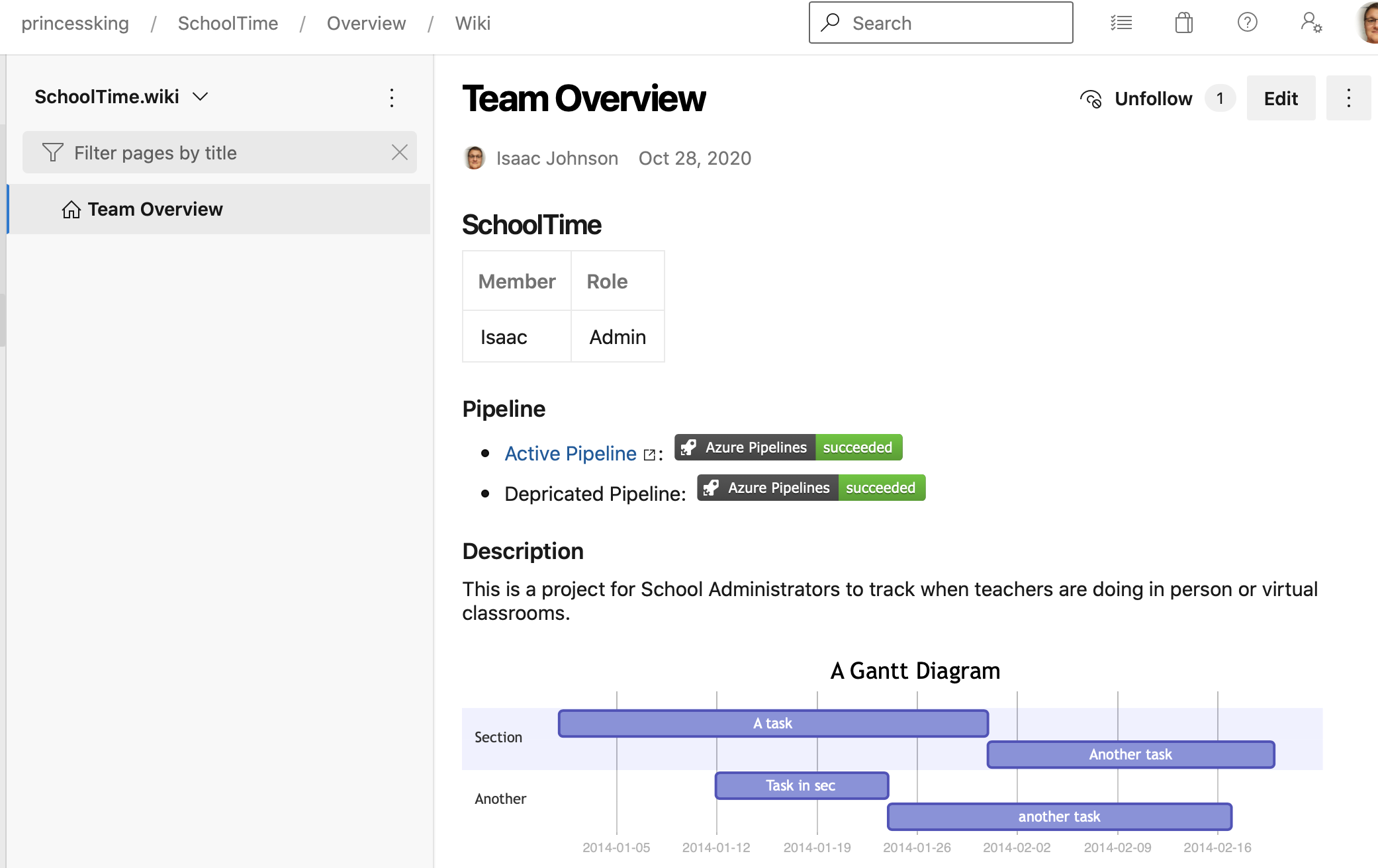 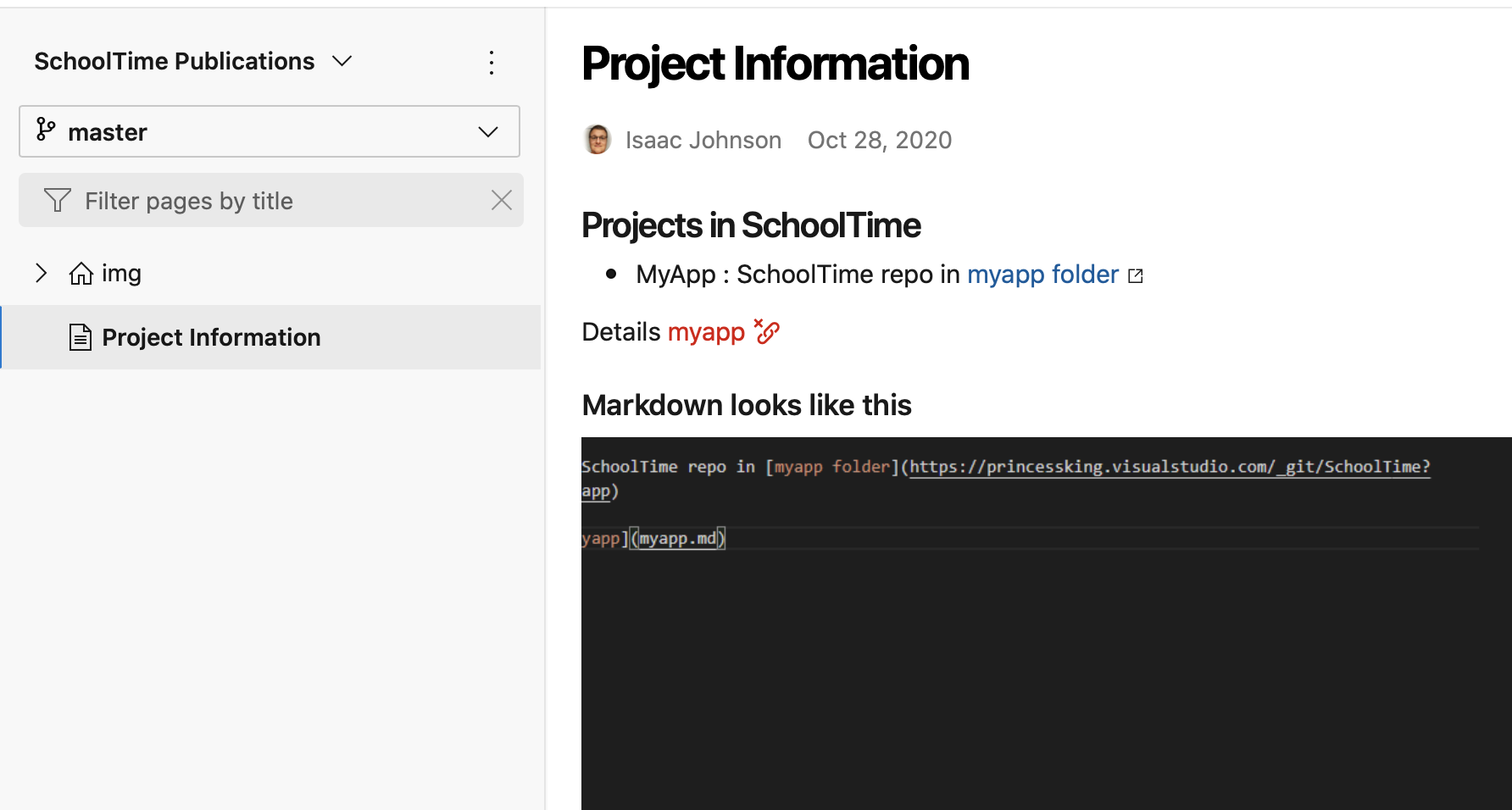 Pubs:
How-to’s for users
FAQs
REST Docs
More information
Status/Dashboards
AKS ACR Process
plan
apply
configure
destroy
Terraform
AKS
Priv IAM steps
Manual gate
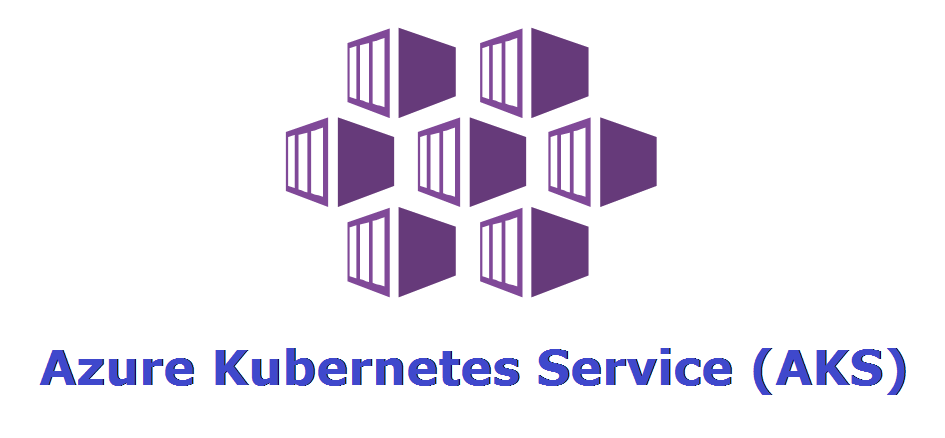 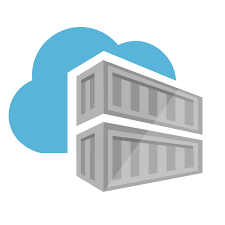 Networking
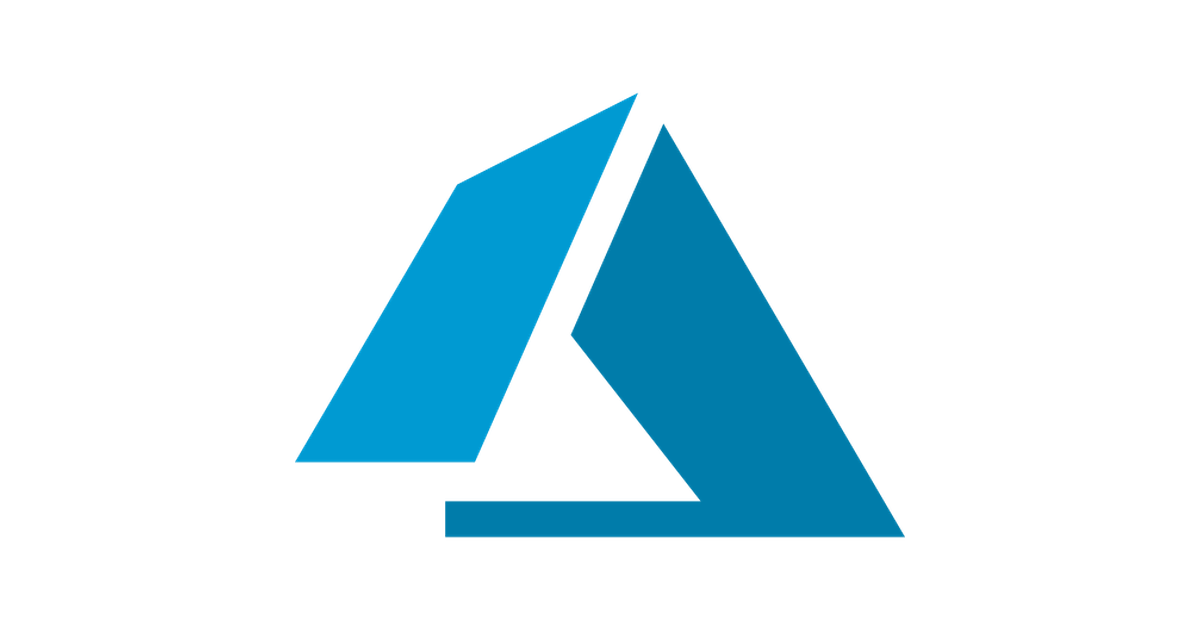 Primary ACR
ACR
New SP
Configure
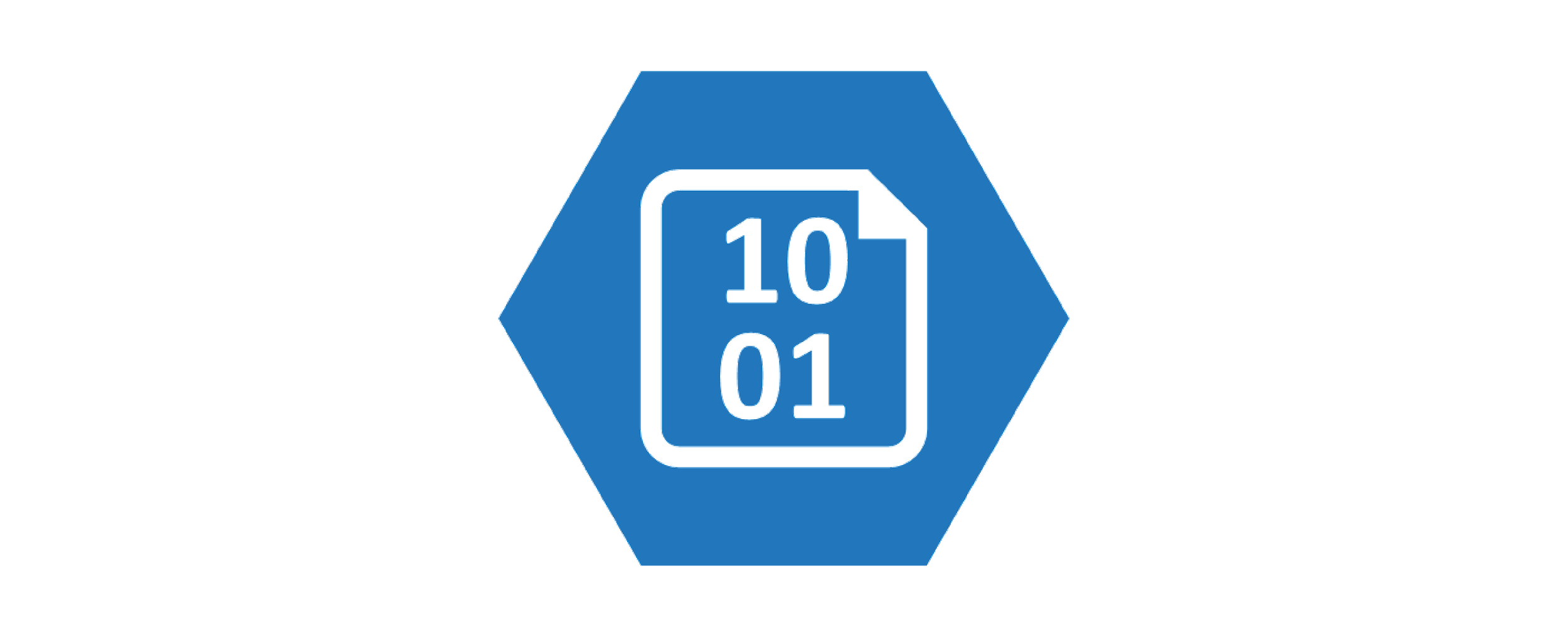 AzureRM
Storage
Save Settings to AKV
AKS ACR Process
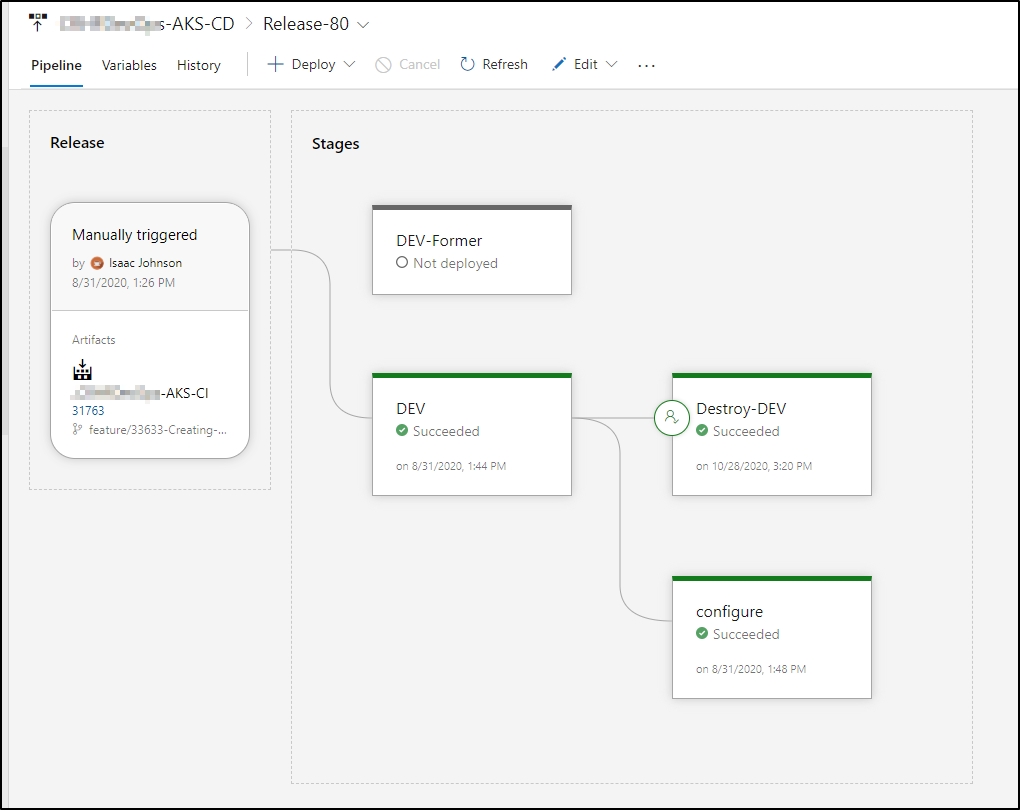 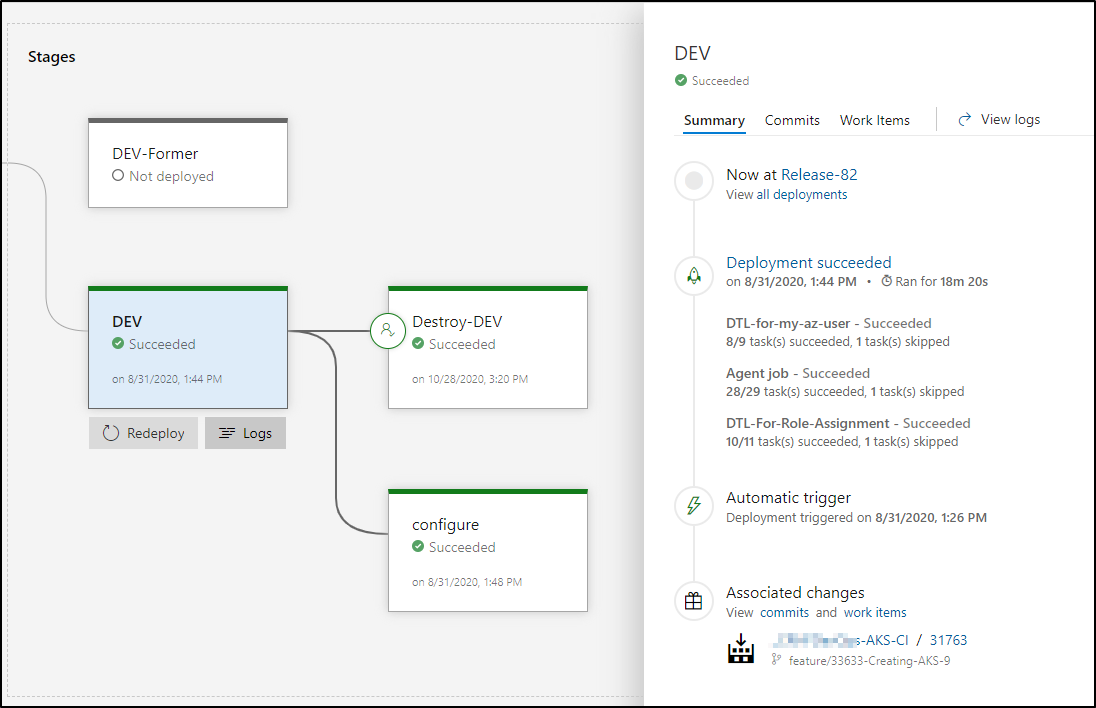 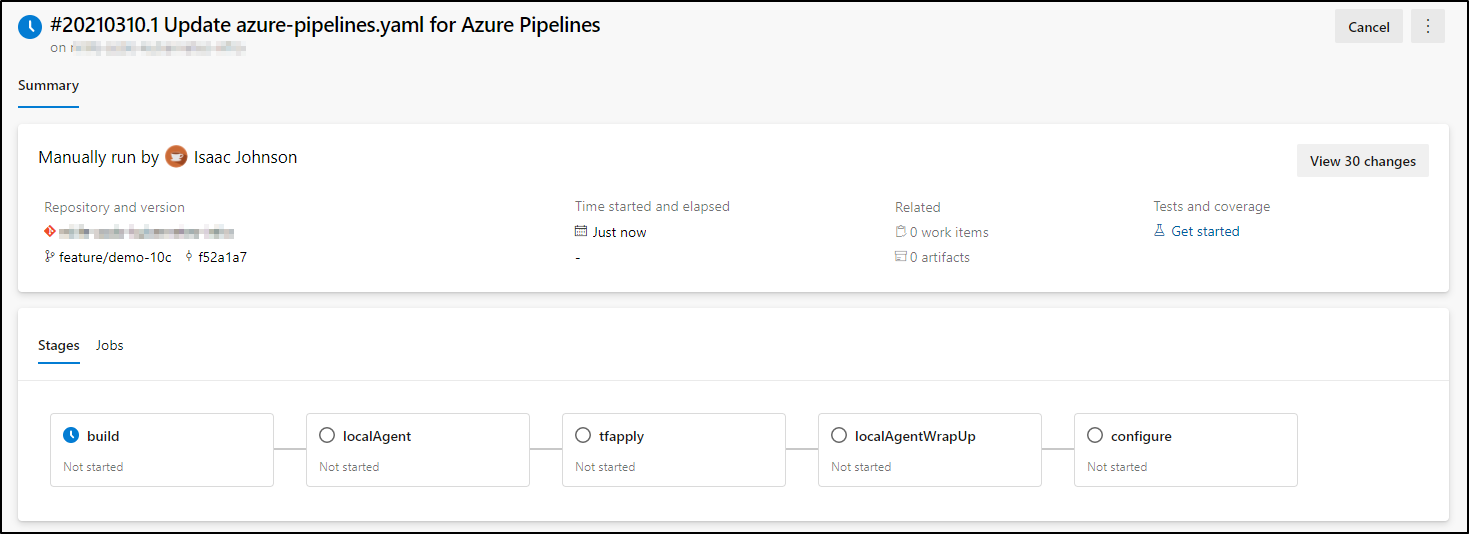 AKS ACR Process
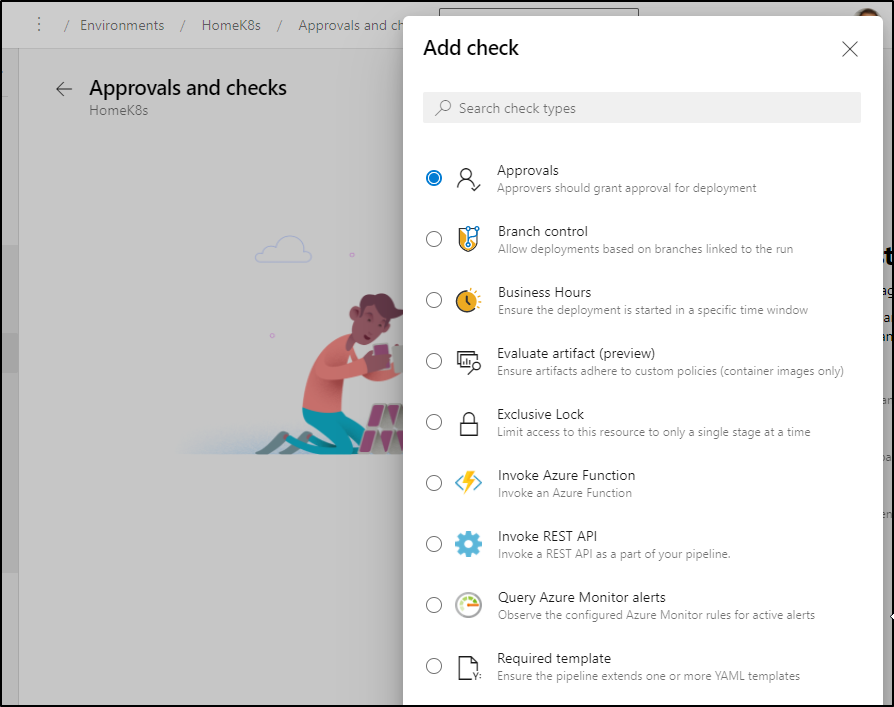 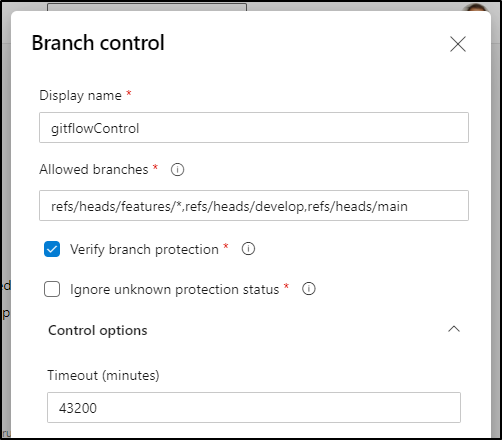 K8s                                                                  ACR
AKV
AKS
ns
Dev                                        Infra
SP
Environment
Azure Service Connection
template
MS
MS
Environment vs Service Connections
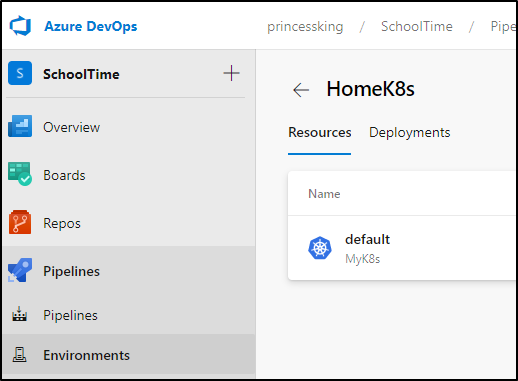 Expose just 1 namespace at a time
Created interactively
Require exposed management plane
Easy to view Workloads and Services, including those outside AzDO deploys
Developers need only to refer to environment (no need to know KV or access keys)
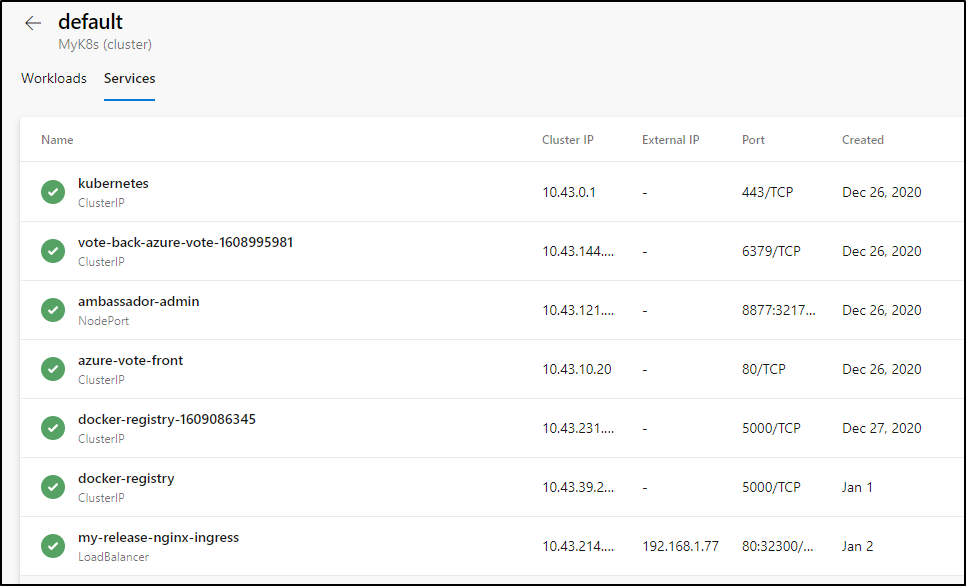 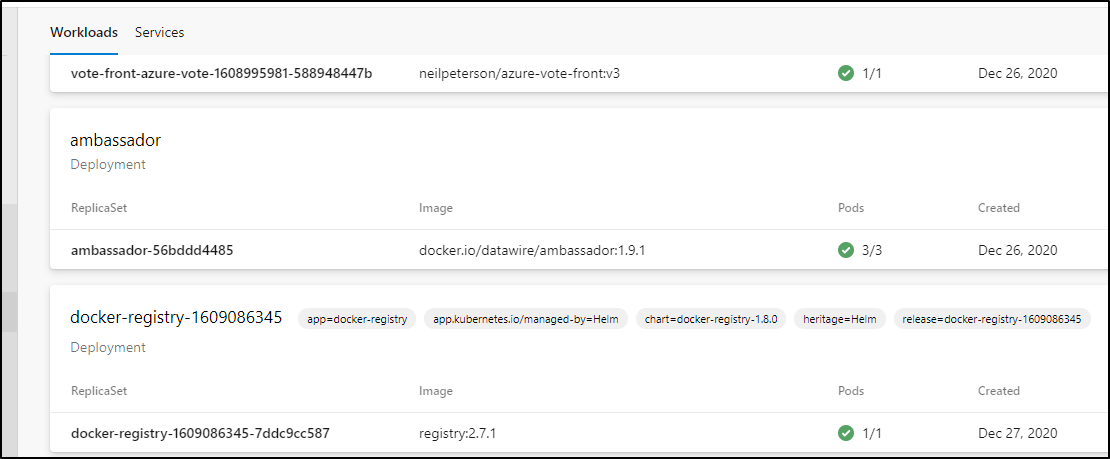 Considerations
Kubernetes is not static: Be it EKS, GKE or AKS, “supported versions” in a region or zone keep changing - expect to have to upgrade.
Consider IP Subnets when using Azure CNI or non-kubenet networking (every pod, node, etc takes an IP). 
If you’ve exhausted your range, you may have to create a new Node Pool in a different subnet manually
AKS with AAD uses your Access Token Lifetime from the Identity Platform
You may not be able to change the default 1 hour timeout
[Speaker Notes: Consider the impact of Sidecars on Cron Jobs
The non-persistent cron may close, but the sidecar remains
https://docs.microsoft.com/en-us/azure/active-directory/develop/active-directory-configurable-token-lifetimes]
Requirements
Migration to YAML
Patterns
Process Overview
Scaling to multi-cloud
Microservice Patterns
Scaling Microservices
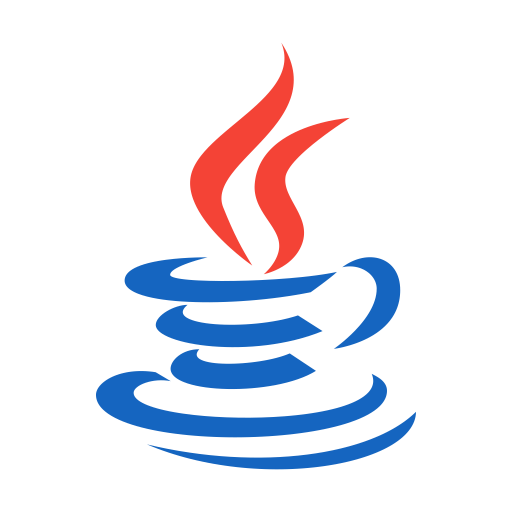 Requirements
Support Java and Dotnet microservices
Might have different versions of java and .NET
Auto generate .NET and Java client bindings from Swagger (swagger gen)
Deploy using YAML and/or Helm
Use patterns for Sonar exclusions, Unit Tests
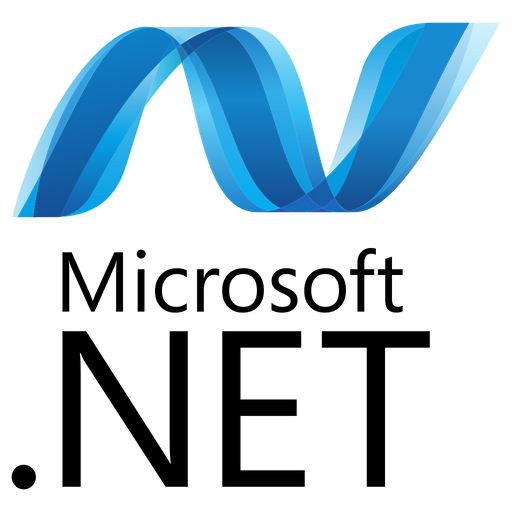 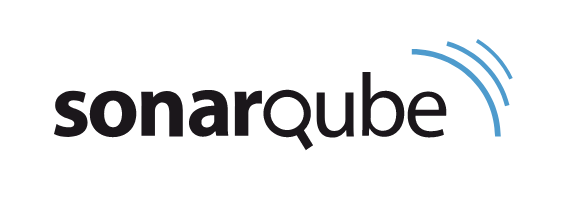 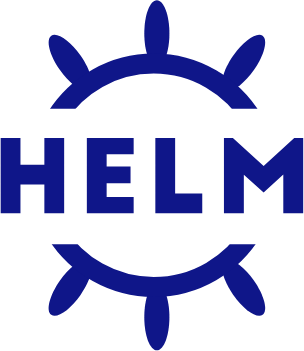 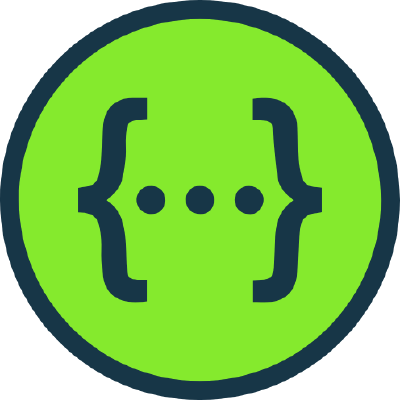 Phased Migration (Classic To YAML)
Task Groups
Build
Release
ClassicUI / AKS
Task Groups
Libraries for AKV
Build Pipelines created Pipeline Artifacts (drop.zip) handed off to Release Pipelines
Release Pipelines Gates on Branches
Leveraged Kubernetes Tasks with AKV
YAML / Environments
Multi-Stage YAML
leveraged Templates from controlled project
Yaml/Helm to “Environment” which could be gated on branch
Secrets directly with AKV task
YAML templates for WI Automation for onboarding
AzureRM
Library
AKV
AKS
ns
environment
YAML
Templates
Task Groups vs YAML Templates (Classic to YAML)
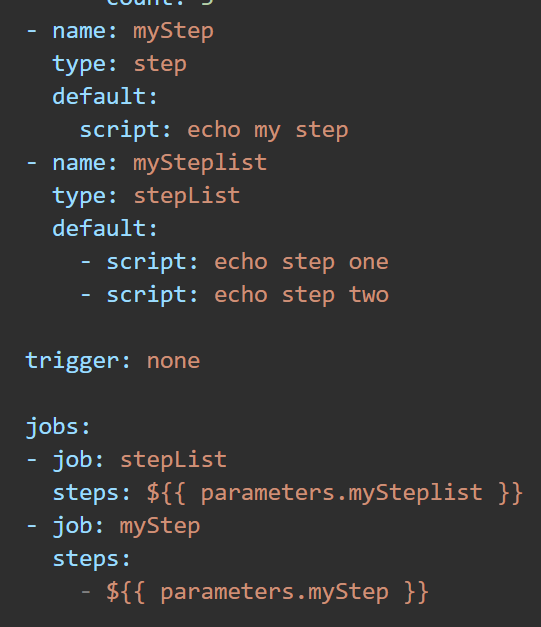 YAML Templates
Multiple Branches, history
PR policies and easy to contribute
Can control parameters and defaults
Extends
Conditional Logic
Can be used for stage, job, steps, etc
Pull from any git provider and local
No visual editor*
Task Groups
One version, but with history
Task Group permissions for all task groups
Cannot control parameters (auto detected)
Can set default and description
Project Bound
Visual Editor
Right click to create (easy)
[Speaker Notes: https://docs.microsoft.com/en-us/azure/devops/pipelines/process/templates?view=azure-devops]
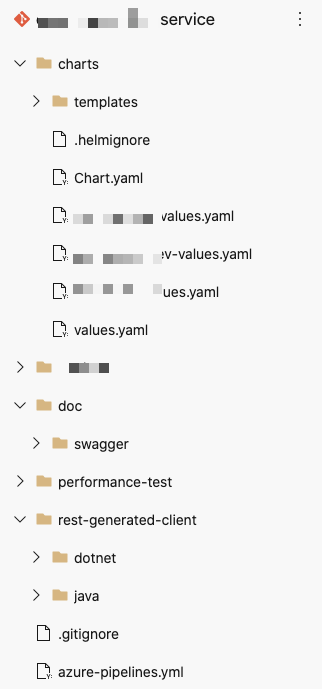 Makeup of a Microservice
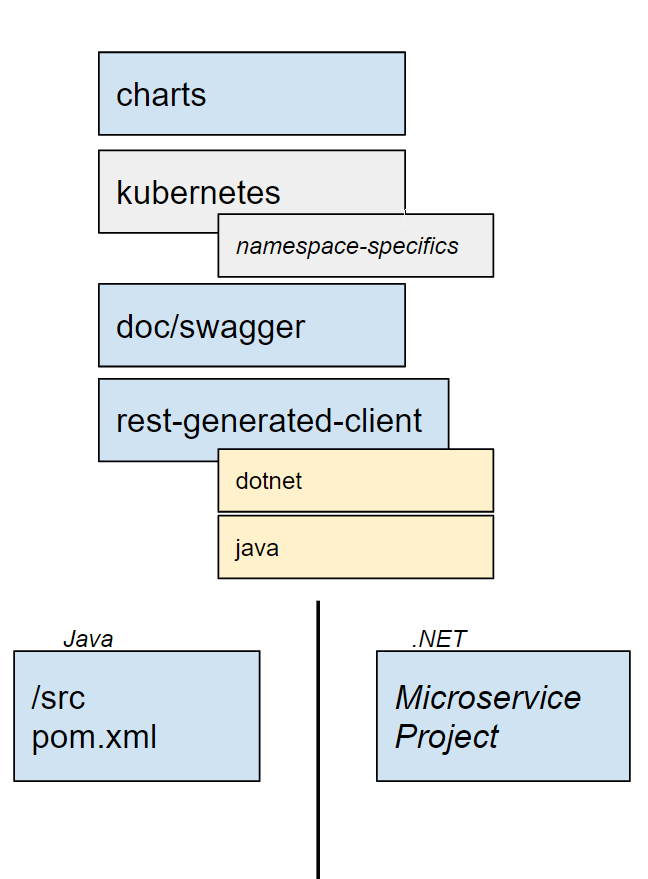 Helm Chart (and or/ Yaml files)
Service itself
Swagger docs (used for documentation and auto-gen)
Rest-generated-client (used for auto-gen specifics)
Pipeline file
br1
br2
common
compile
Package(docker)
Deploy env
Deploy env
Full Process : Overview
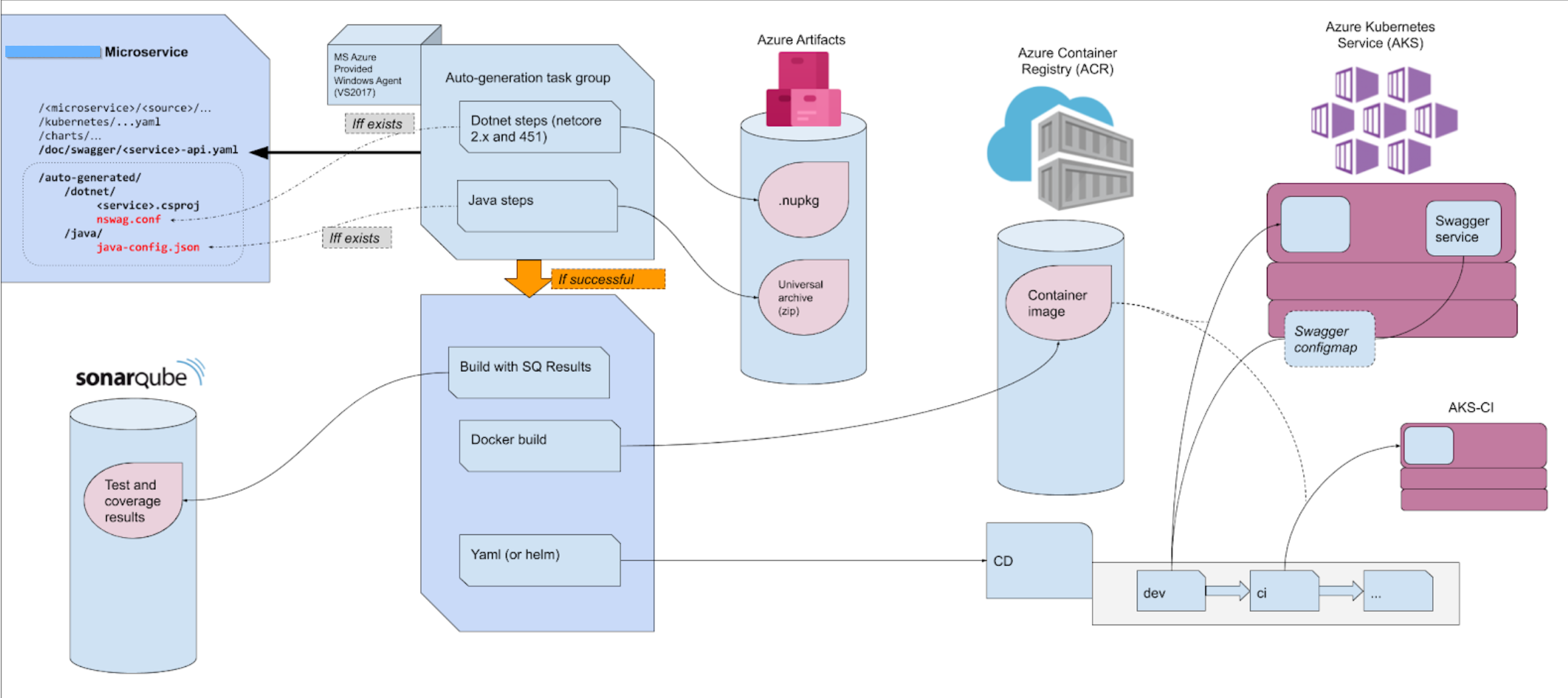 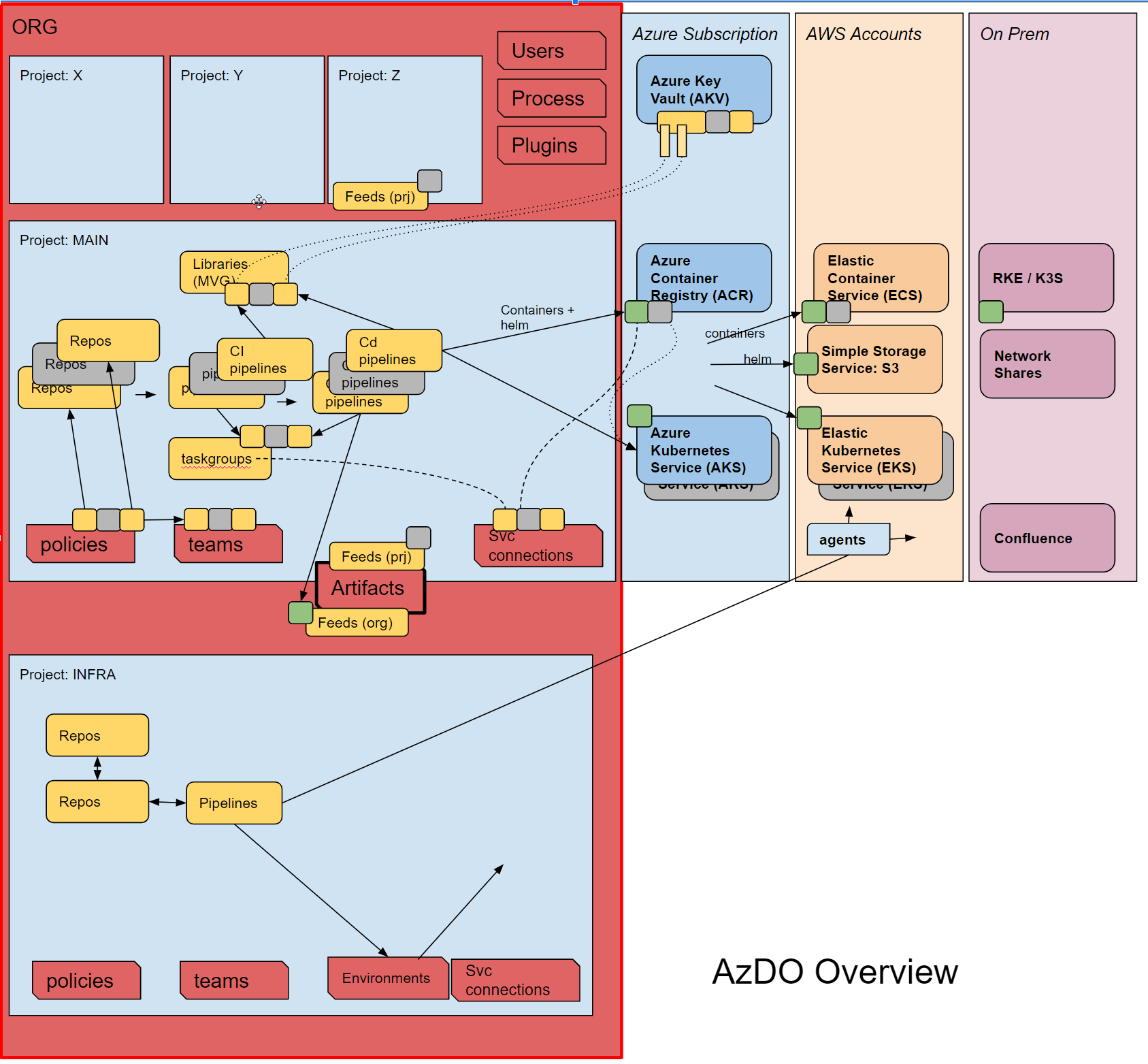 Multi-Cloud
Following patterns allowed us to scale
Charts/Containers/Helm (green) are the same over multiple environments
INFRA team creating agents in restricted environments (sharing them to MAIN)
Key differences
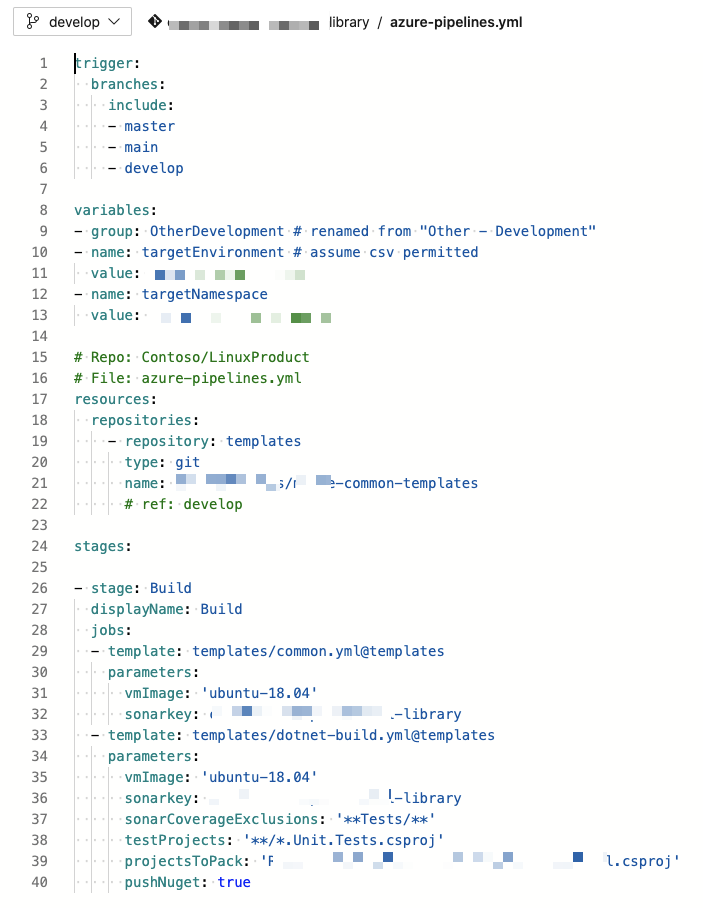 Classic UI
Still used with Test Plans
Easy Graphic Interface
Managed by “Build Team”
Control at Release Pipelines/Gates
YAML Templates
All modern CICD use YAML
Empowers Developers to own pipelines and contribute to common Templates
Control at Environments
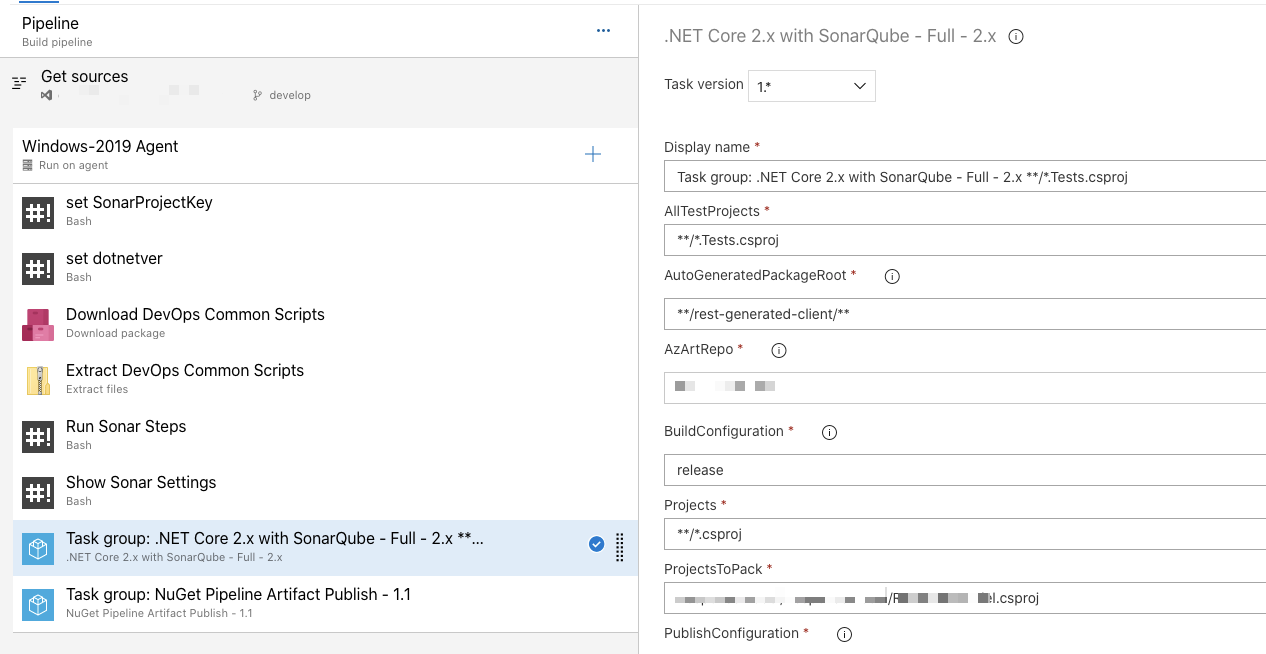 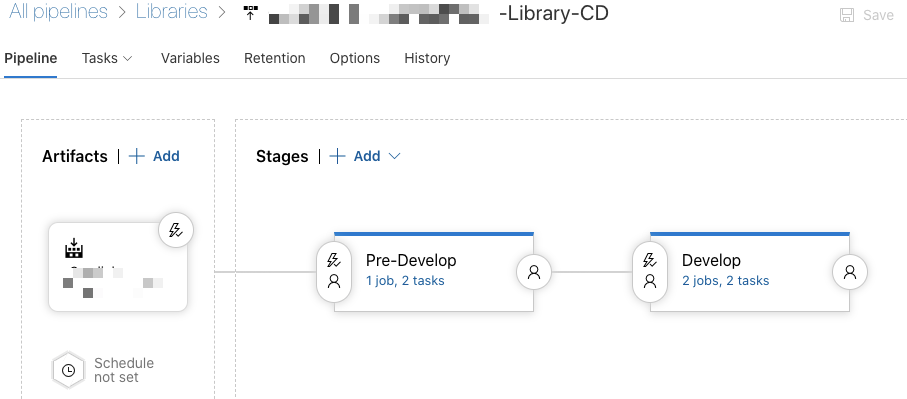 [Speaker Notes: https://docs.microsoft.com/en-us/azure/devops/pipelines/process/templates?view=azure-devops]
Considerations
How do my developers learn about Azure DevOps?
How do we inform but also enforce Patterns?

What is our cost model? Do we charge back? Can we leverage VSE?

Where is our compute? Where do we deploy?
How do we manage identities?
Empowering Developers with YAML requires trust
Requiring managed agents creates choke points
VMSS and Azure Pipelines scale
Library (AKV / Group Variables) can create unnecessary abstraction
Directly access with AKV
Minimize blast radius by more narrowly focused Vaults
Library requires manual selection/mapping
Minimize use of “Build Variables” settable at build time
Don’t try to make AzDO into a utility Jenkins job
[Speaker Notes: Consider the impact of Sidecars on Cron Jobs
The non-persistent cron may close, but the sidecar remains
https://docs.microsoft.com/en-us/azure/active-directory/develop/active-directory-configurable-token-lifetimes]
Growth Areas
Can I rely on a single cloud PaaS?

What are my migration considerations if the offering becomes no longer viable?

What are my methods of control and auditing?

What if we succeed? How does Day 2 look? How do we scale? What do those costs look like?
Infrastructure
The right way to expose secrets to Pods
Service Mesh Options (Istio, Consul, etc)
Ingress (Istio, Nginx, Ambassador, etc)
Secrets Providers (Hashi Vault, or AKV)
Csi-secrets-store-provider-azure for AKS with managed identity
Promotions
Proper way to promote releases
Especially interdependent or loosely coupled to a data layer
Proper way to validate and test
[Speaker Notes: https://docs.microsoft.com/en-us/azure/key-vault/general/key-vault-integrate-kubernetes]
Thank you / Questions
Slides: 
https://bit.ly/2NnEeZT 
https://freshbrewed.science/OSN2021/OSN_+Full+Stack+CICD+of+Kubernetes+Microservices+using+DevOps+and+IaC.pdf
https://freshbrewed.science/OSN2021/OSN_+Full+Stack+CICD+of+Kubernetes+Microservices+using+DevOps+and+IaC.pptx 
Blog: https://freshbrewed.science